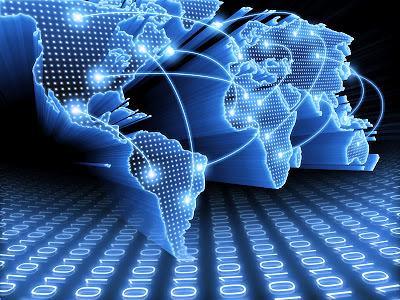 Проблемные аспекты реформирования бухгалтерского учета и отчетности сектора государственного управления
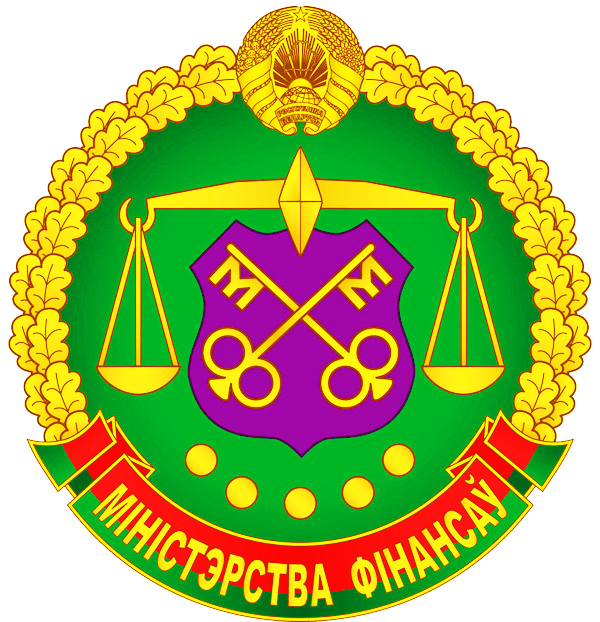 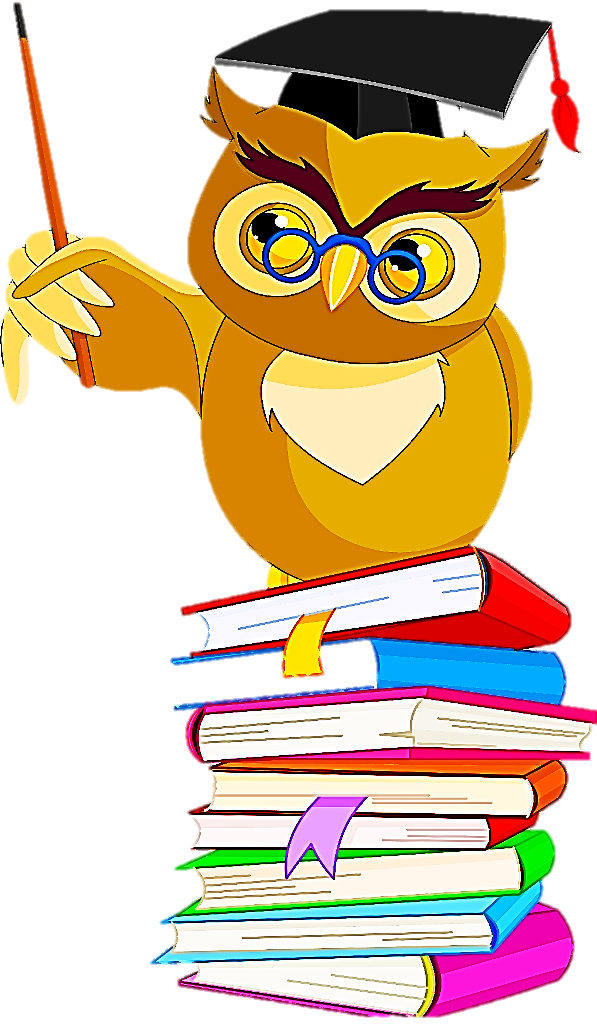 Определение общих подходов к порядку проведения реформы:
1
2
3
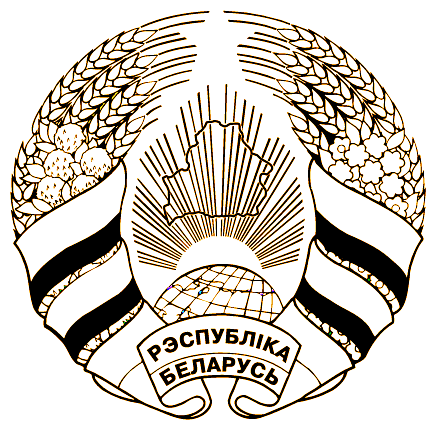 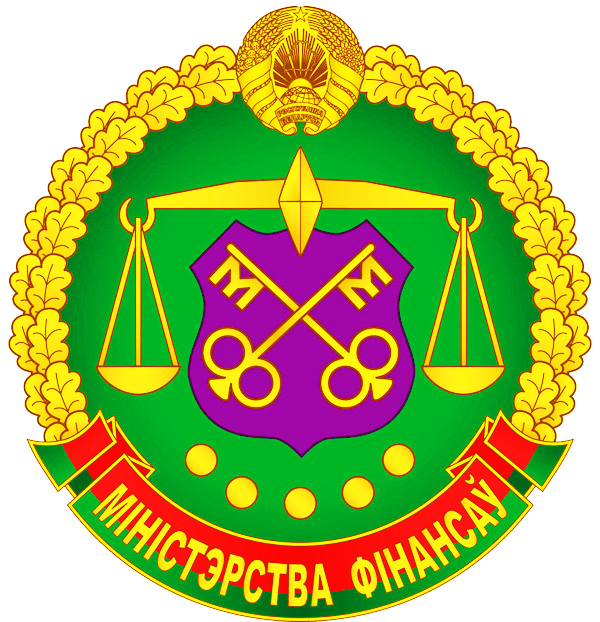 4
5
6
7
Способы внедрения стандартов
Выбран в качестве основы реформирования бухгалтерского учета в Республике Беларусь
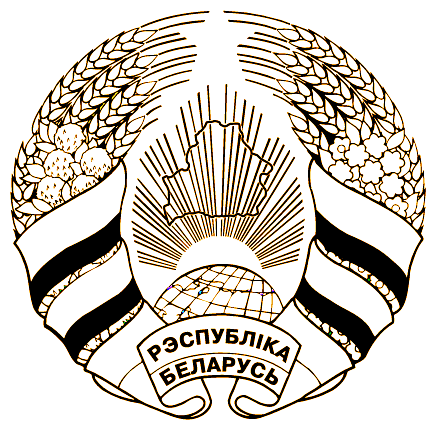 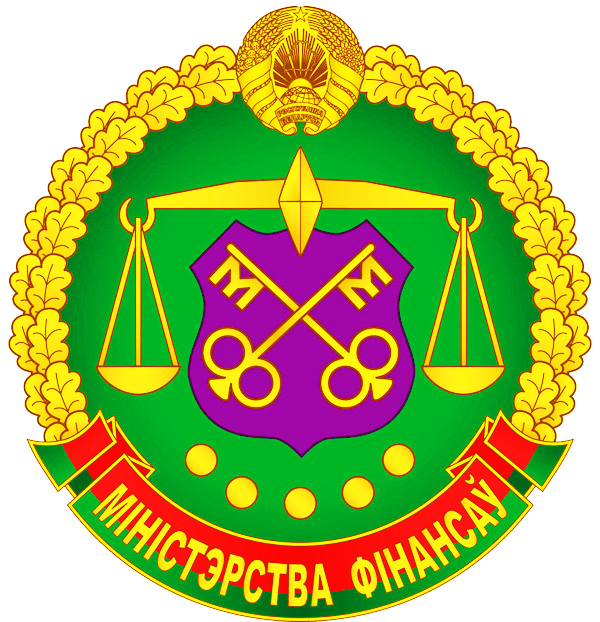 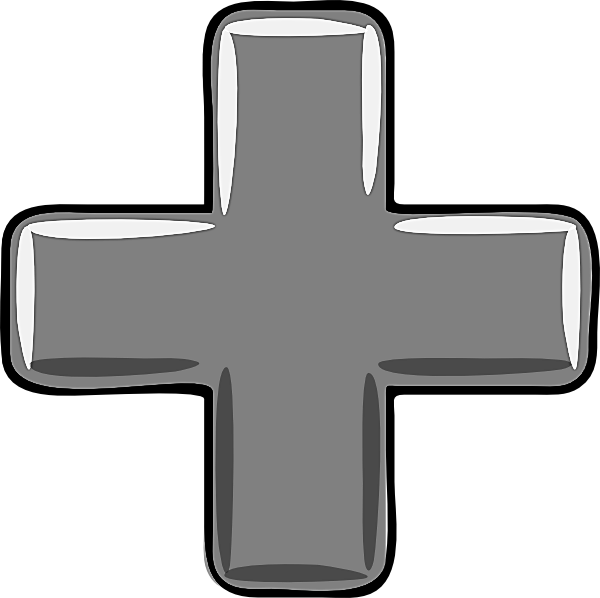 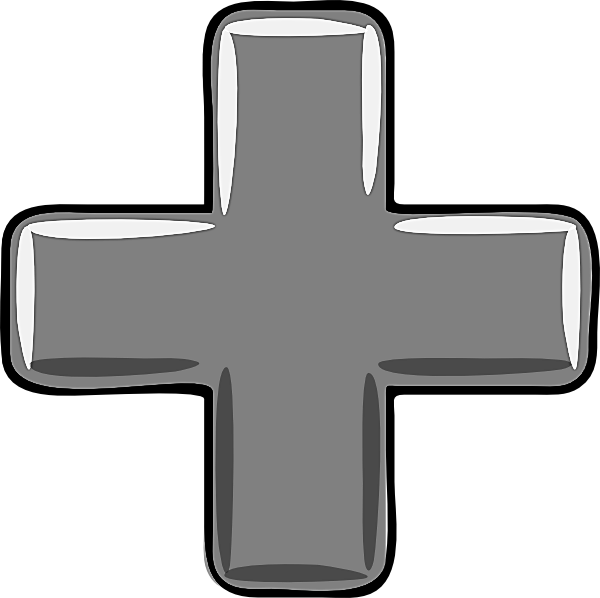 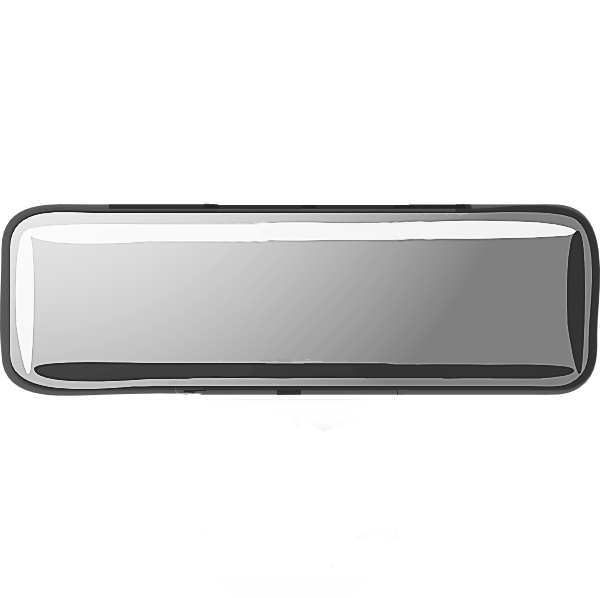 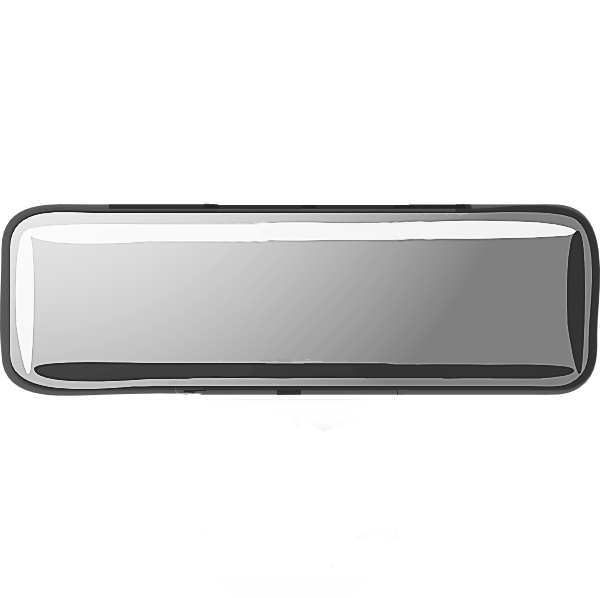 Методы ведения бухгалтерского учета согласно МСФООС
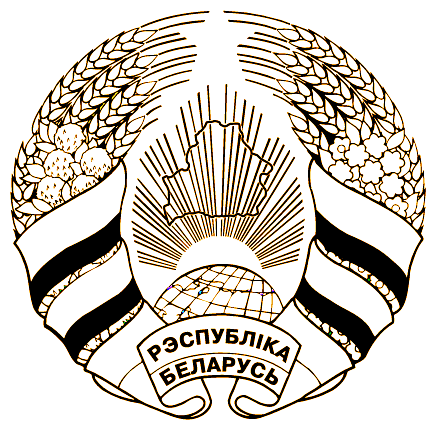 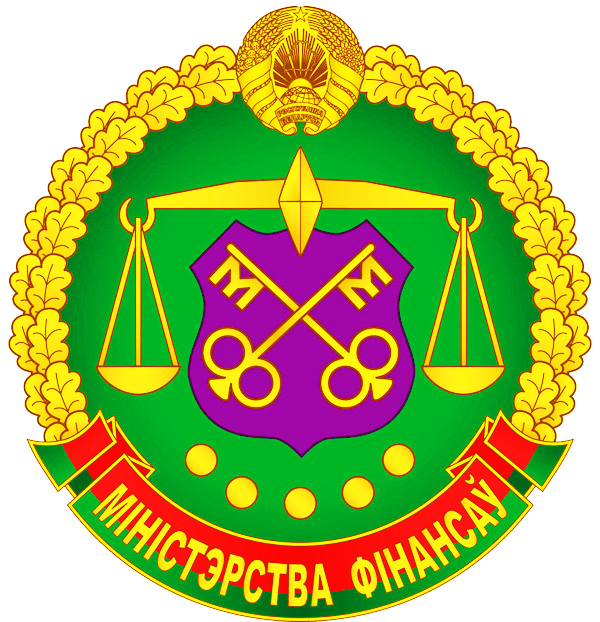 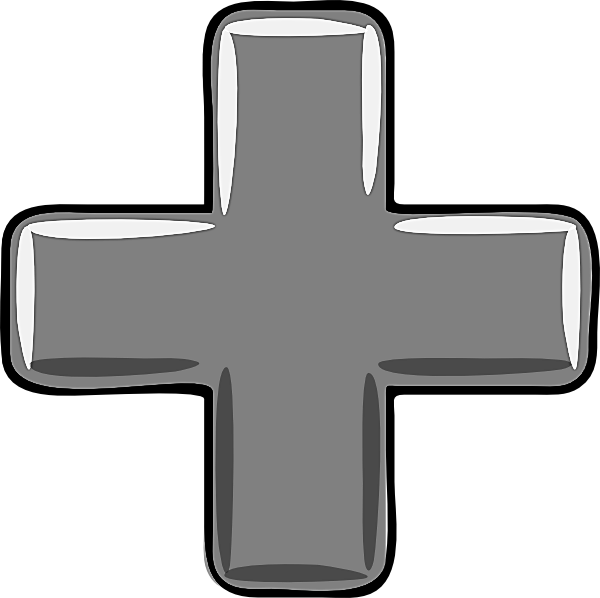 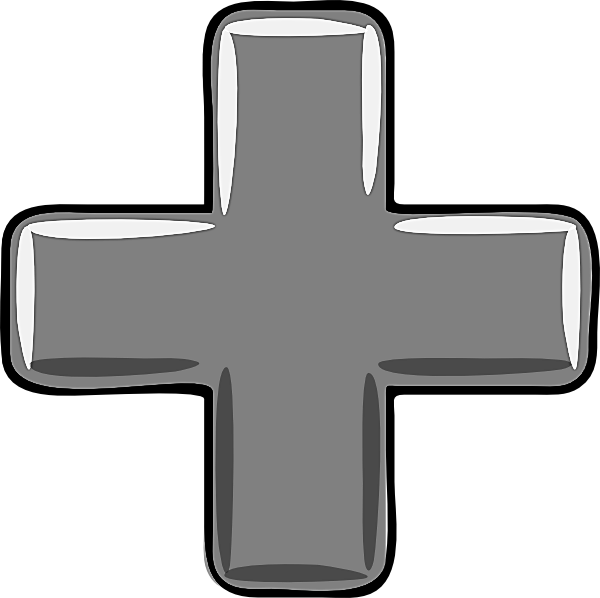 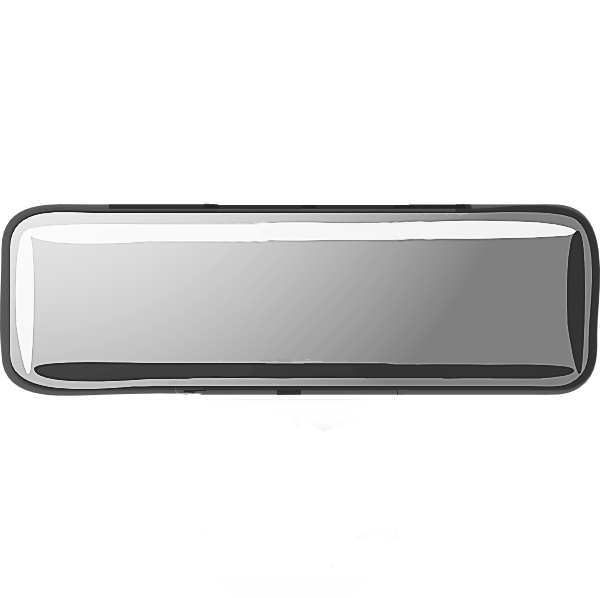 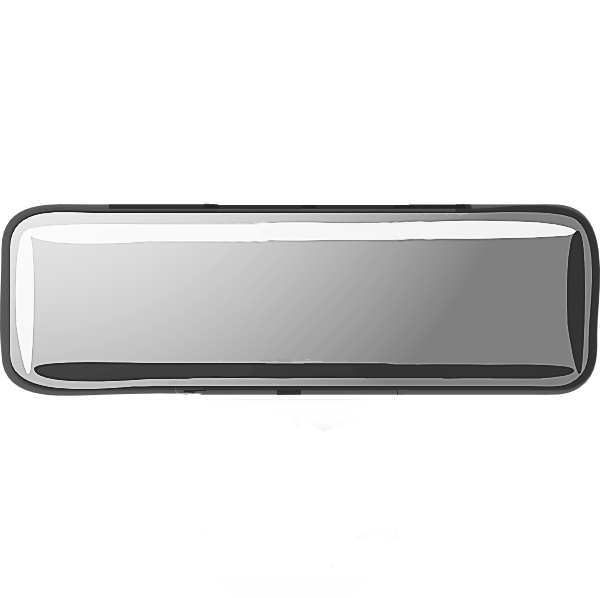 Модифицированный кассовый метод
Модифицированный метод начисления
Этапы сближения с МСФООС
4 этап
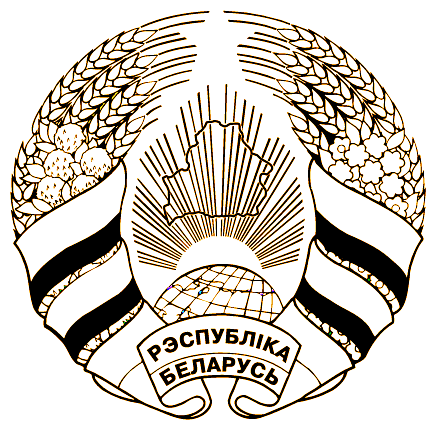 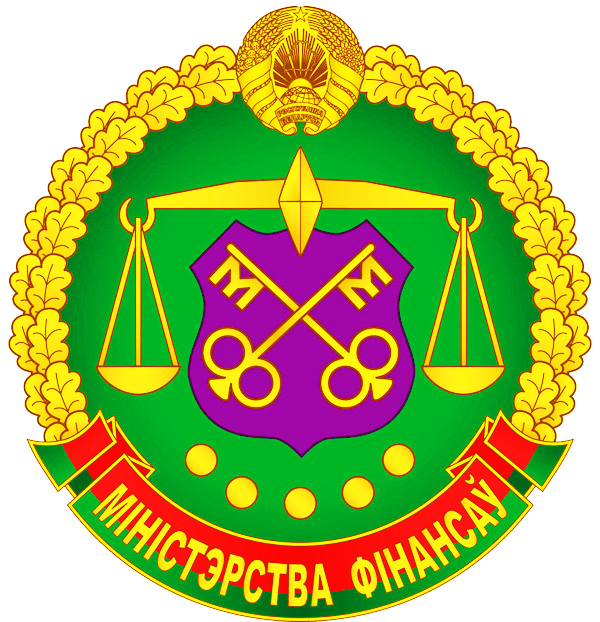 3 этап
2 этап
1 этап
Целесообразность внедрения кассового метода на начальном этапе
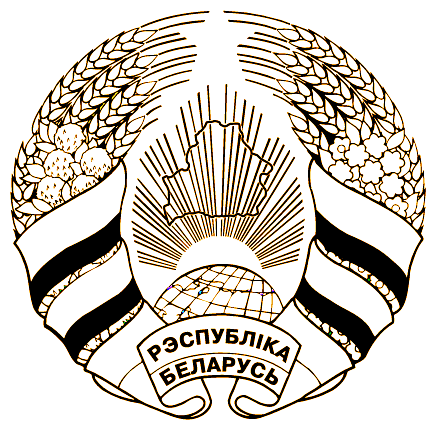 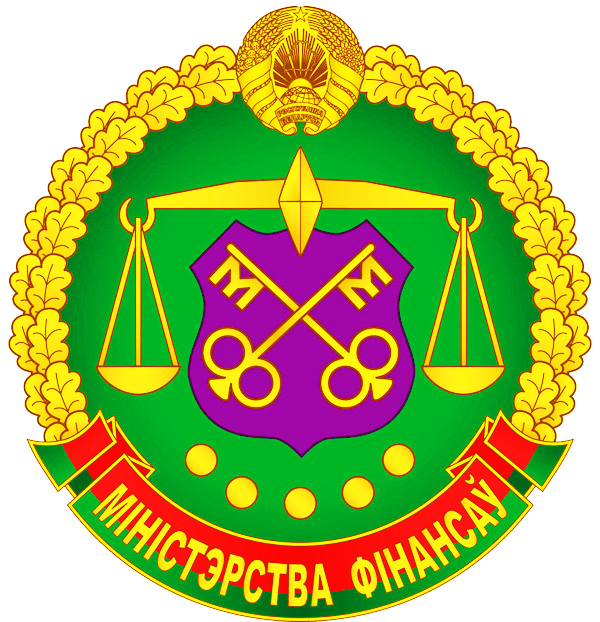 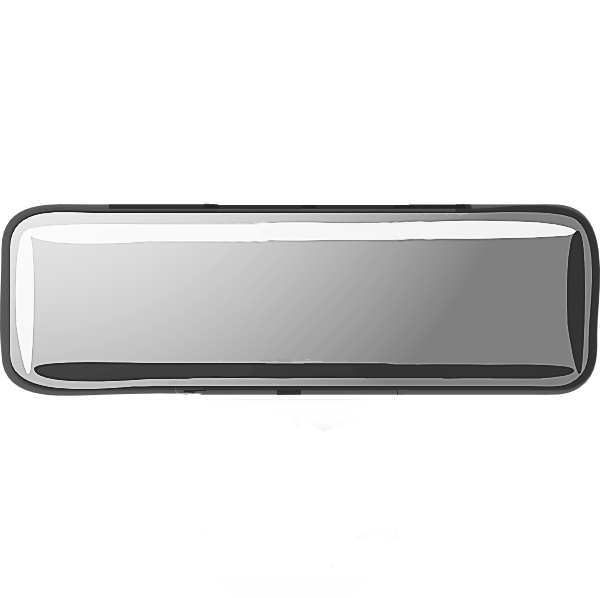 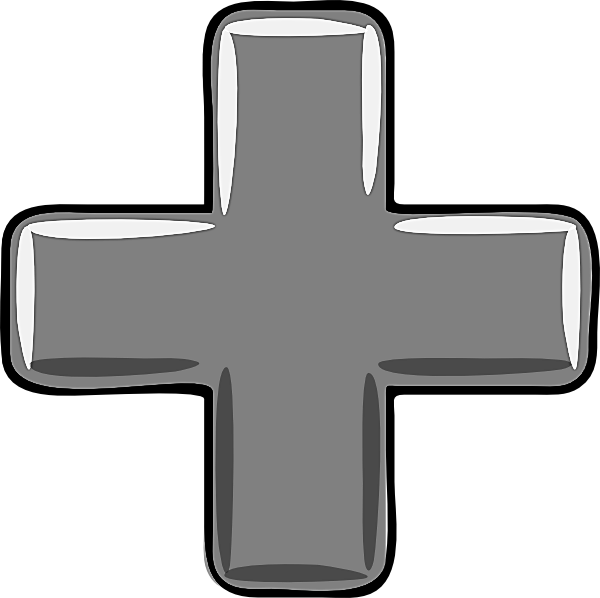 Облегчение работы
на последующих этапах
Дополнительные
затраты
Охват институциональных единиц, подлежащих консолидации
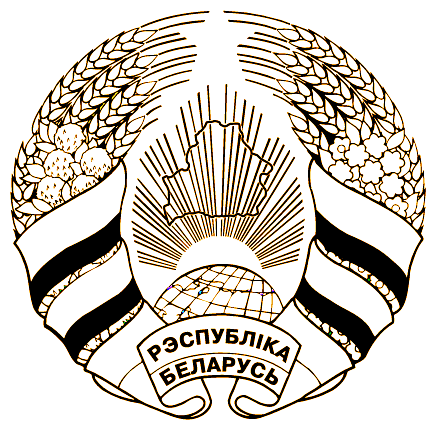 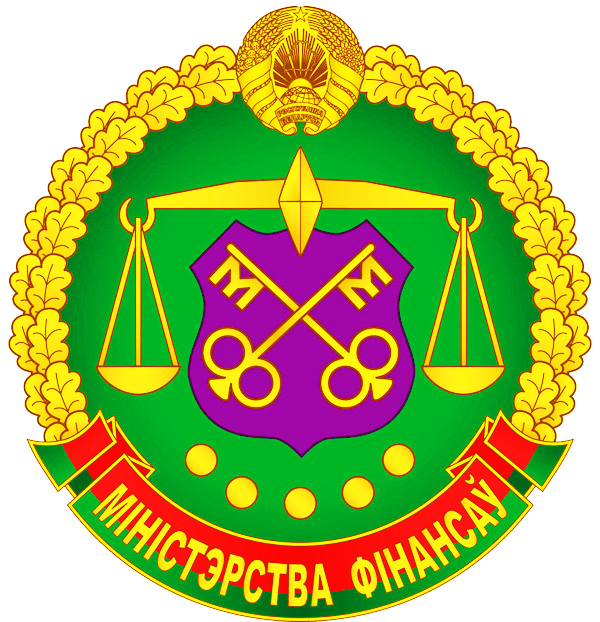 Государственный сектор
Сектор государственного управления согласно статистическому классификатору «Институциональные единицы по секторам экономики» (вступает в силу с 1 января 2017 г.)
институциональные единицы-резиденты РБ; 
принимают ответственность за предоставление товаров и услуг обществу в целом или отдельным домашним хозяйствам; 
финансируют предоставление этих товаров и услуг за счет налоговых поступлений или других доходов; 
перераспределяют доход и богатство с помощью бюджетных трансфертов;
осуществляют нерыночное производство.
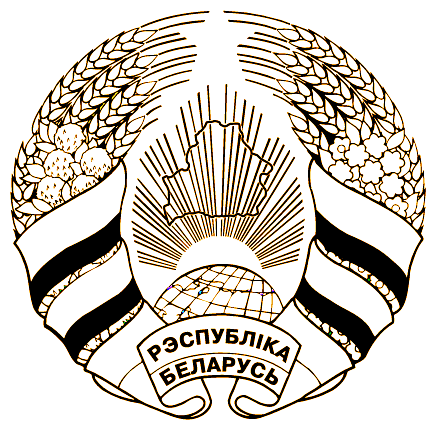 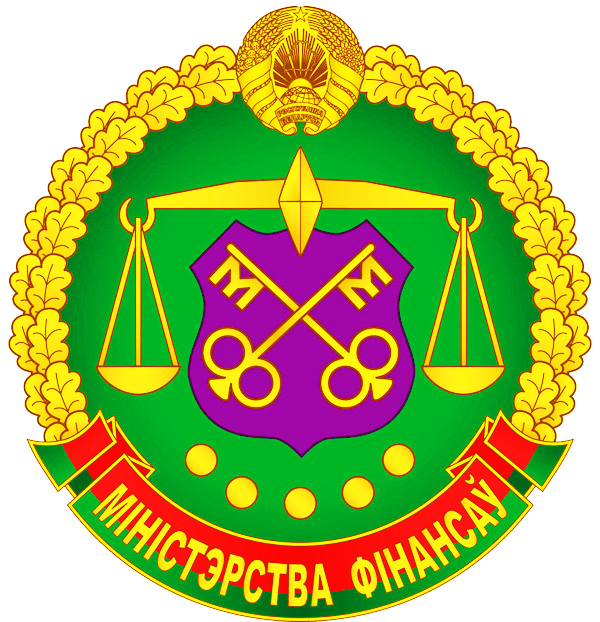 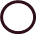 Центральные органы управления
Фонды государственного социального обеспечения
Местные органы управления
Территориальные органы ФСЗН
нерыночные некоммерческие организации, контролируемые органами государственного
управления республиканского уровня
нерыночные некоммерческие организации, контролируемые органами местного управления и самоуправления
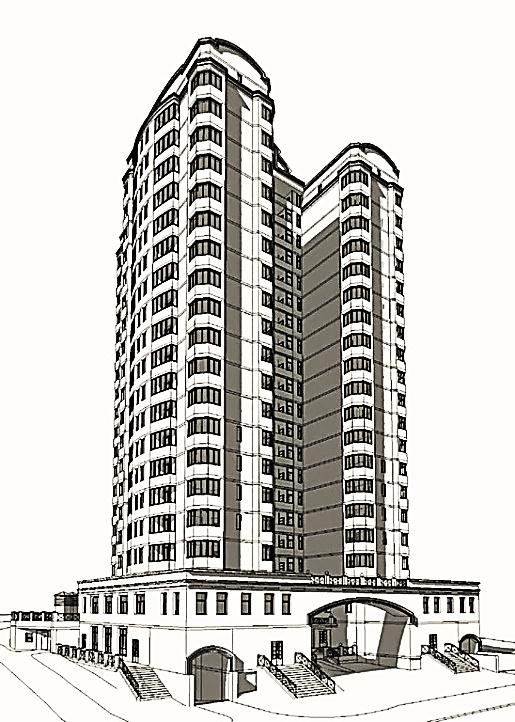 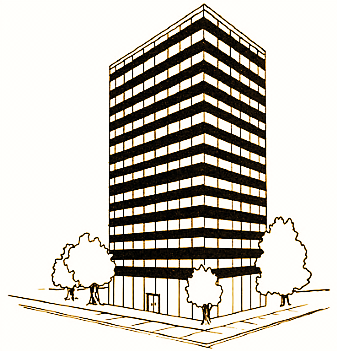 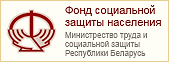 СГУ
Практическое применение общепризнанных критериев принадлежности к сектору государственного управления
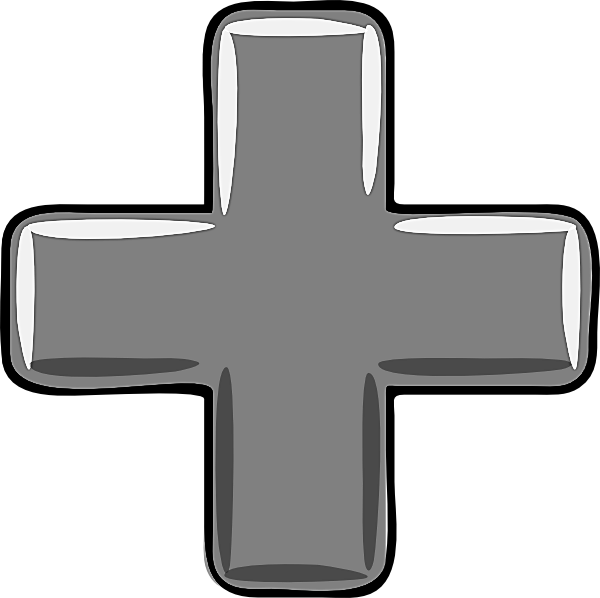 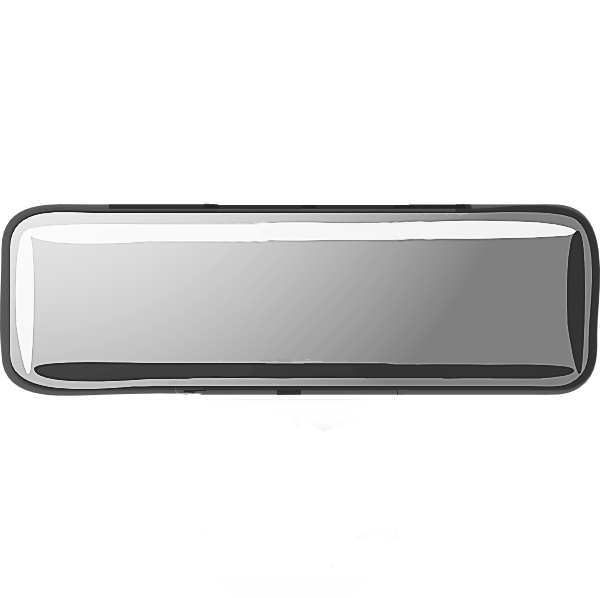 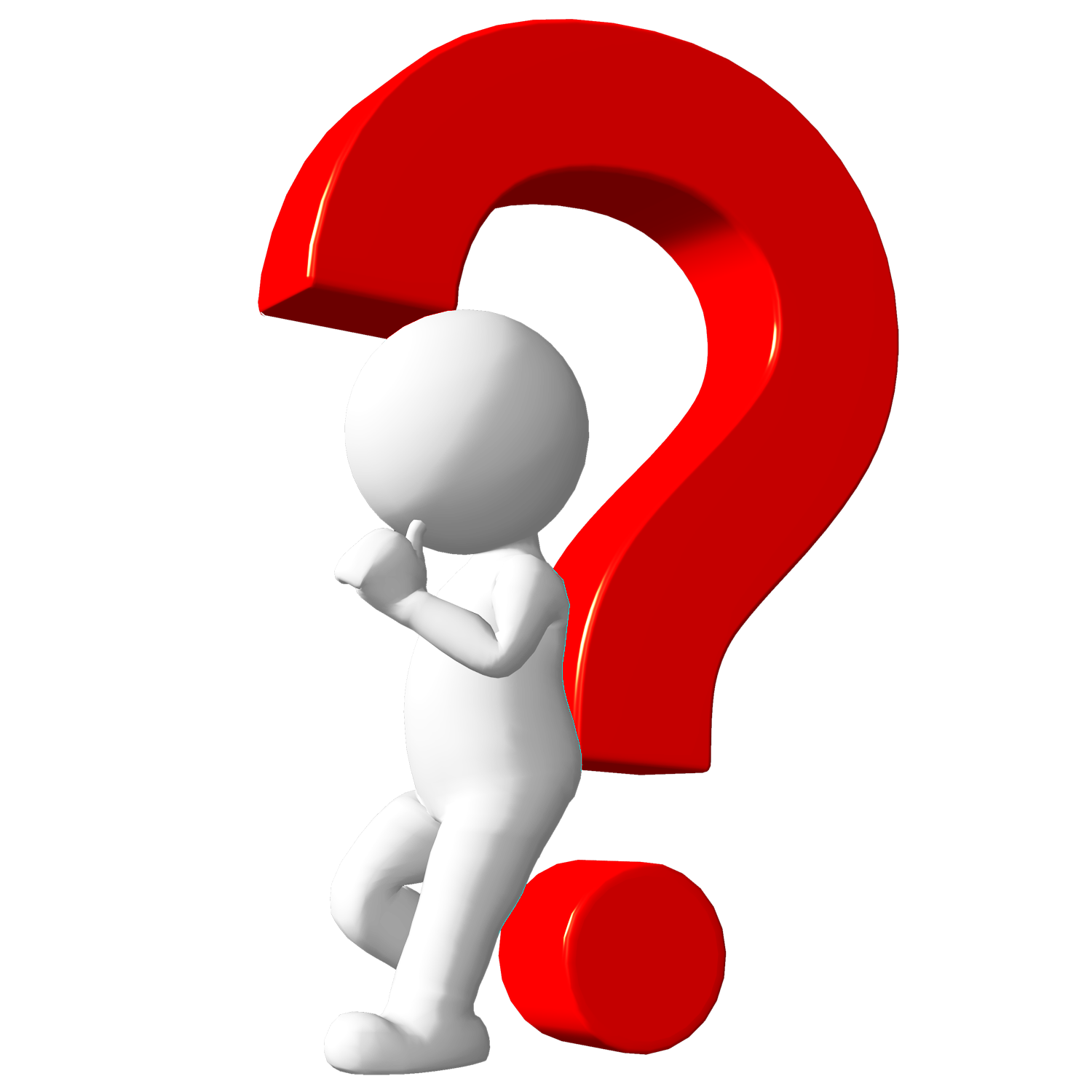 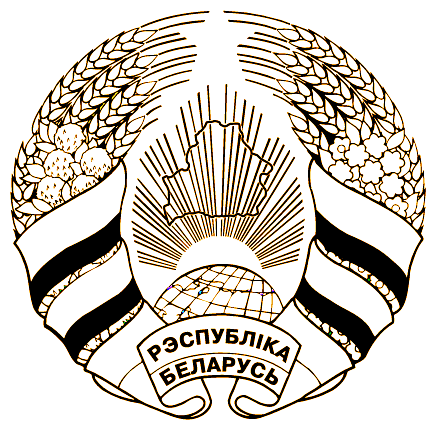 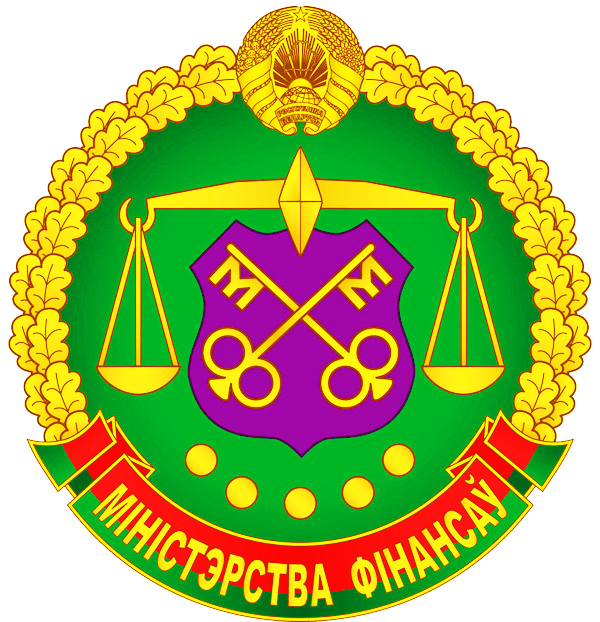 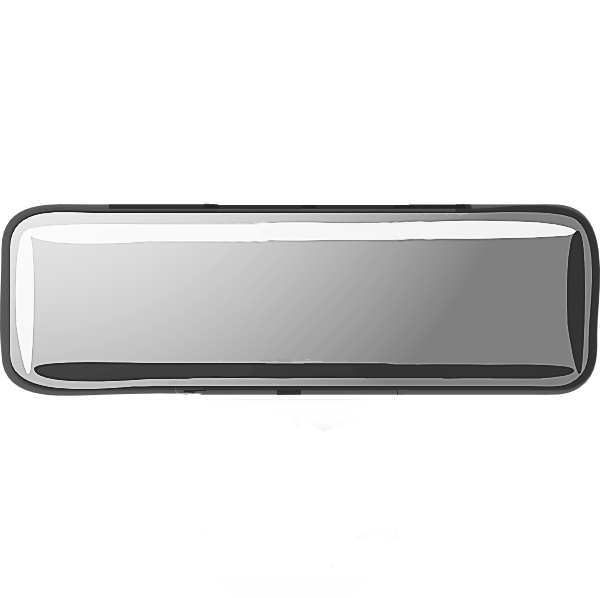 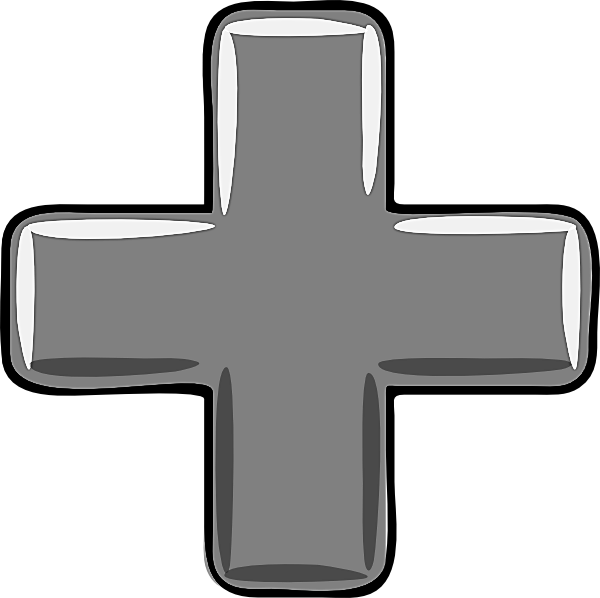 Применение национальных стандартов, соответствующих МСФООС
ВАРИАНТ 1
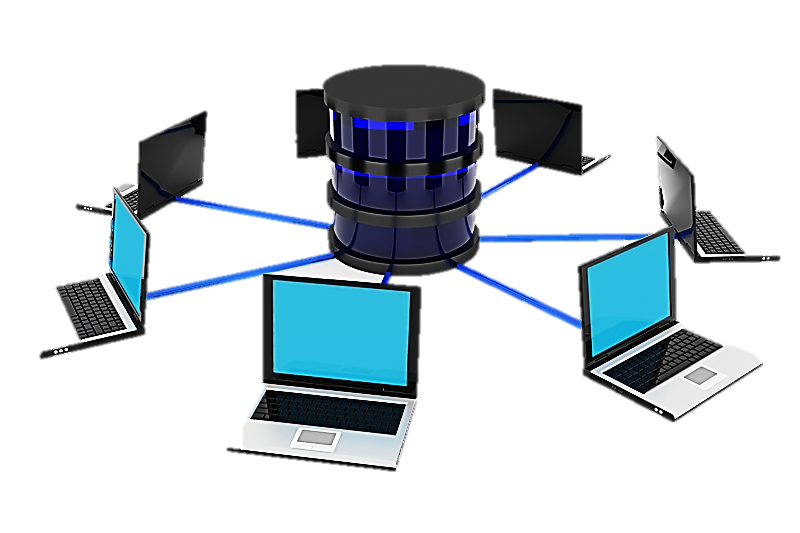 Консолидированные финансовые отчеты, соответствующие МСФООС
Существующие отчеты по формам, установленным текущим законодательством
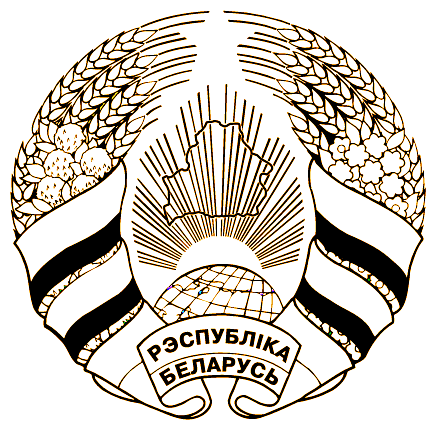 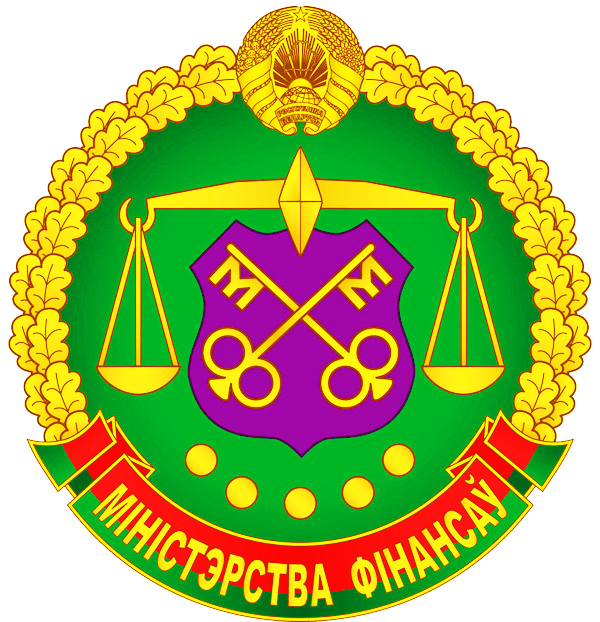 корректировки
Все бухгалтерские операции вносятся бюджетными организациями в базу данных согласно национальным правилам бухгалтерского учета
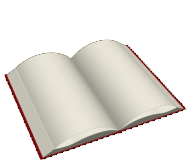 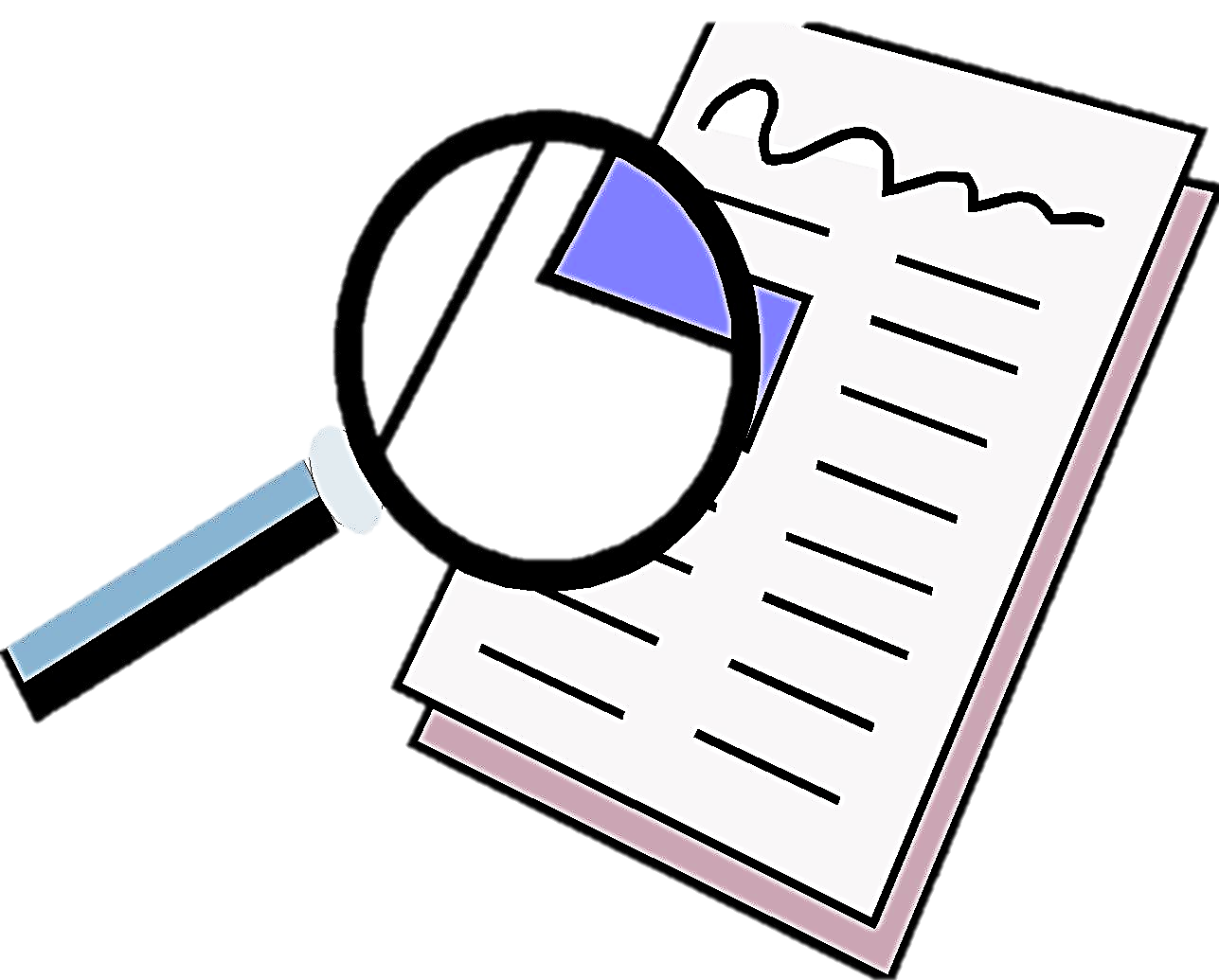 Применение национальных стандартов, соответствующих МСФООС
ВАРИАНТ 2
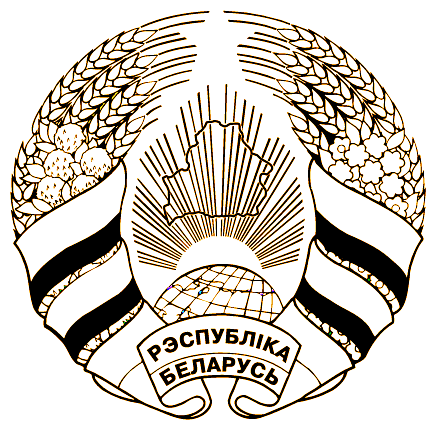 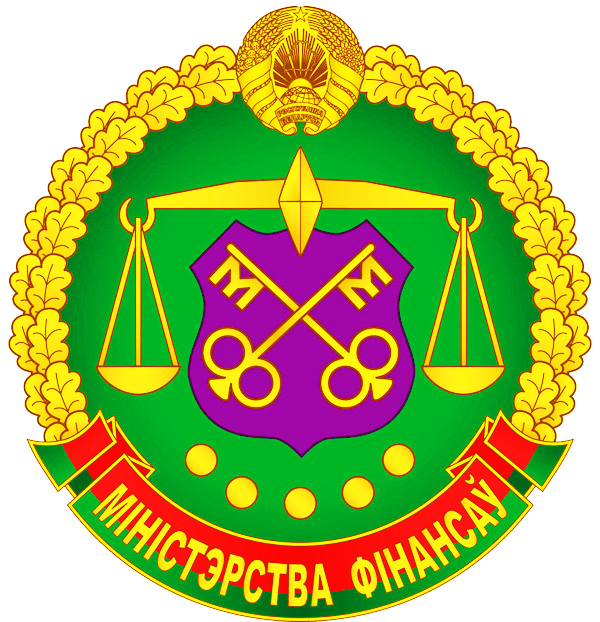 Применение НСБУ
Исключение взаимных потоков
Исключение взаимных потоков
Уровни формирования консолидированной финансовой отчетности, соответствующей МСФООС
Уровень 3
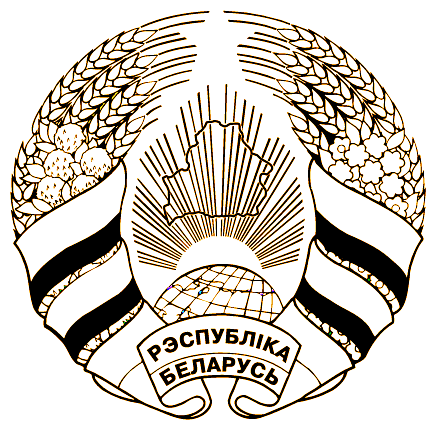 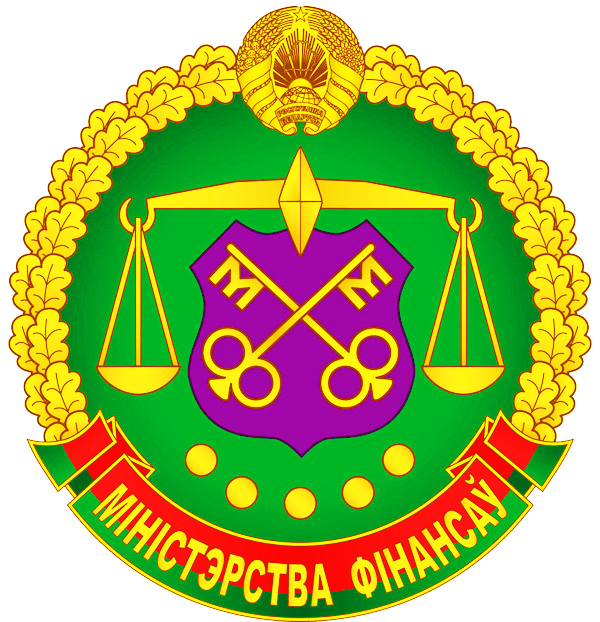 Уровень 2
Уровень 1
Формы отчетности
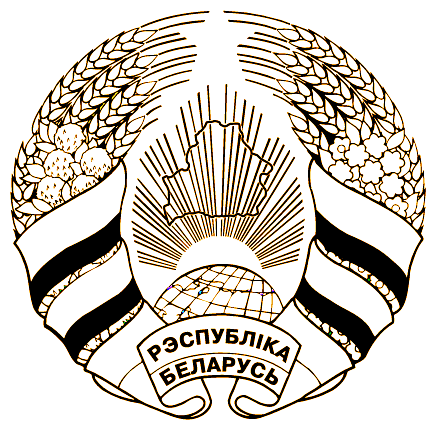 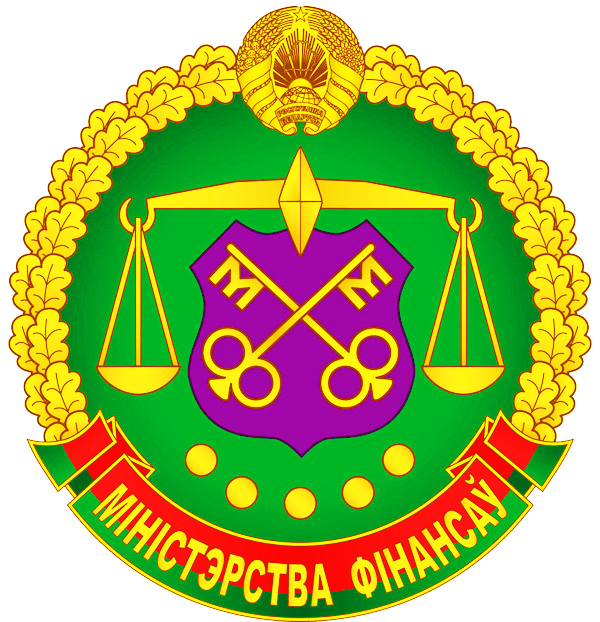 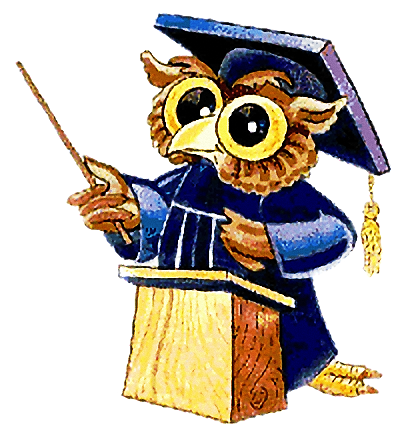 Формы отчетности
Модифицированный метод начисления
Настоящее время
Модифицированный кассовый метод
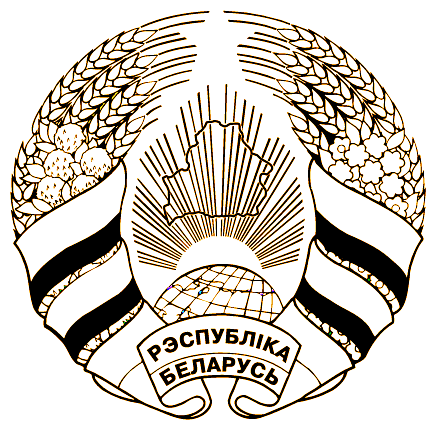 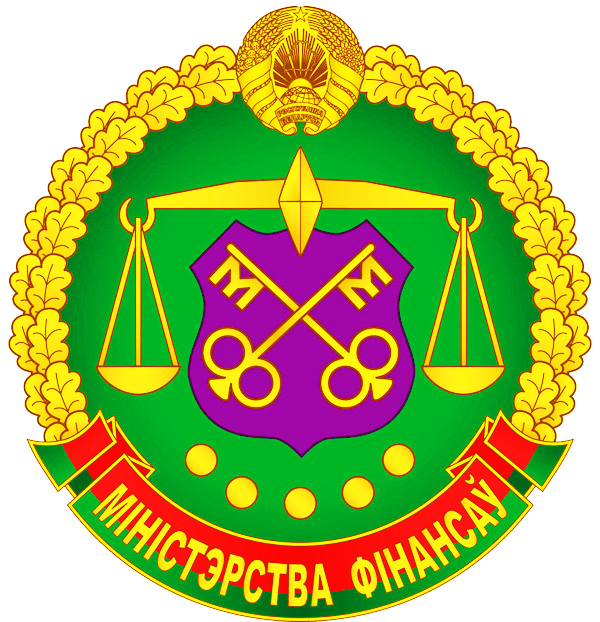 Отчетность по исполнению бюджета
Бухгалтерская отчетность бюджетных организаций, государственных органов 
(с необходимыми изменениями)
Финансовая отчетность, основанная на МСФООС по кассовому методу
Консолидированный отчет о денежных поступлениях и платежах
Отдельные дополнительные формы
Отчетность по исполнению бюджета
Бухгалтерская отчетность бюджетных организаций, государственных органов 
(с необходимыми изменениями)
Финансовая отчетность, основанная на МСФООС по методу начисления
Отчетность по исполнению бюджета

Бухгалтерская отчетность бюджетных организаций, государственных органов
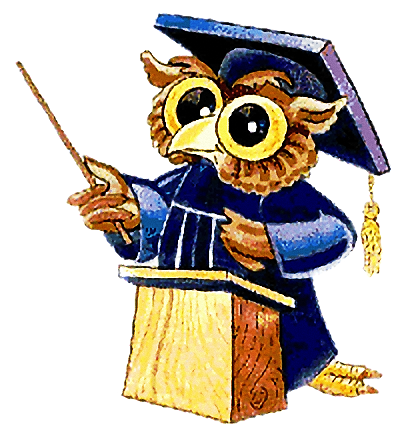 Последовательность разработки и внедрения национальных стандартов, соответствующих МСФООС
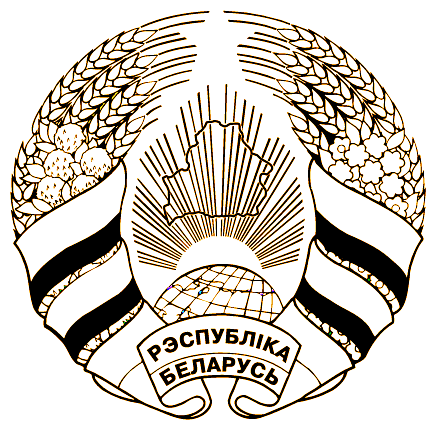 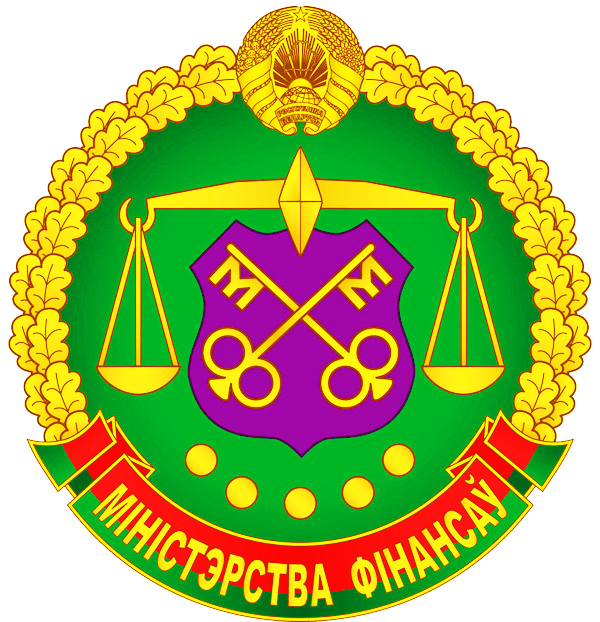 3 этап
2 этап
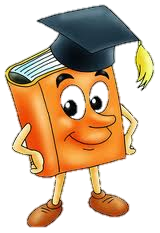 1 этап
Последовательность внедрения национальных стандартов, основанных на МСФООС, рекомендуемая консультантами
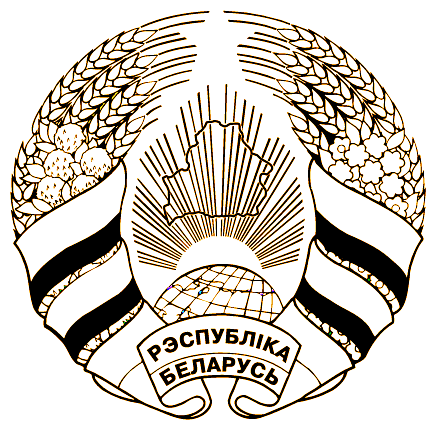 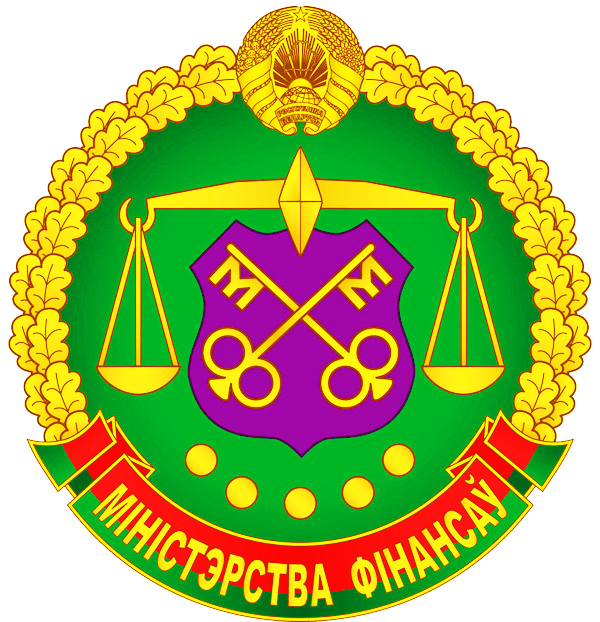 Стандарты, обеспечивающие наибольшую степень соответствия МСФООС
Стандарты, формирующие основополагающие принципы
Стандарты, определяющие  учет активов и обязательств
Стандарты с неопределенным сроком внедрения
Ориентировочный график сближения с МСФООС
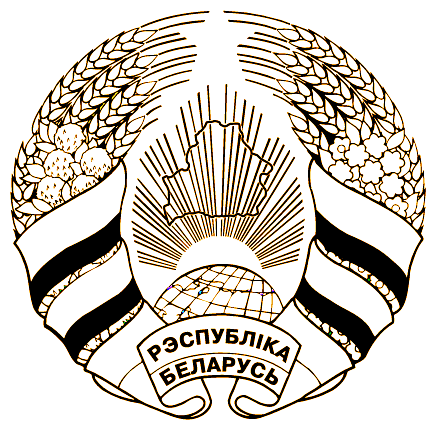 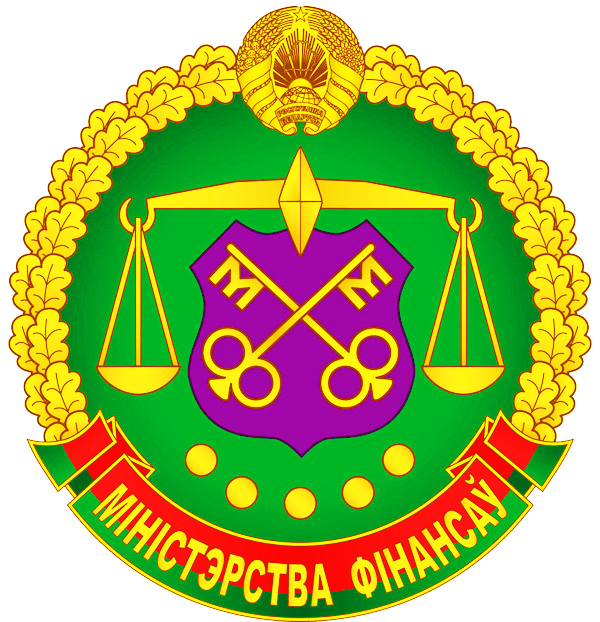 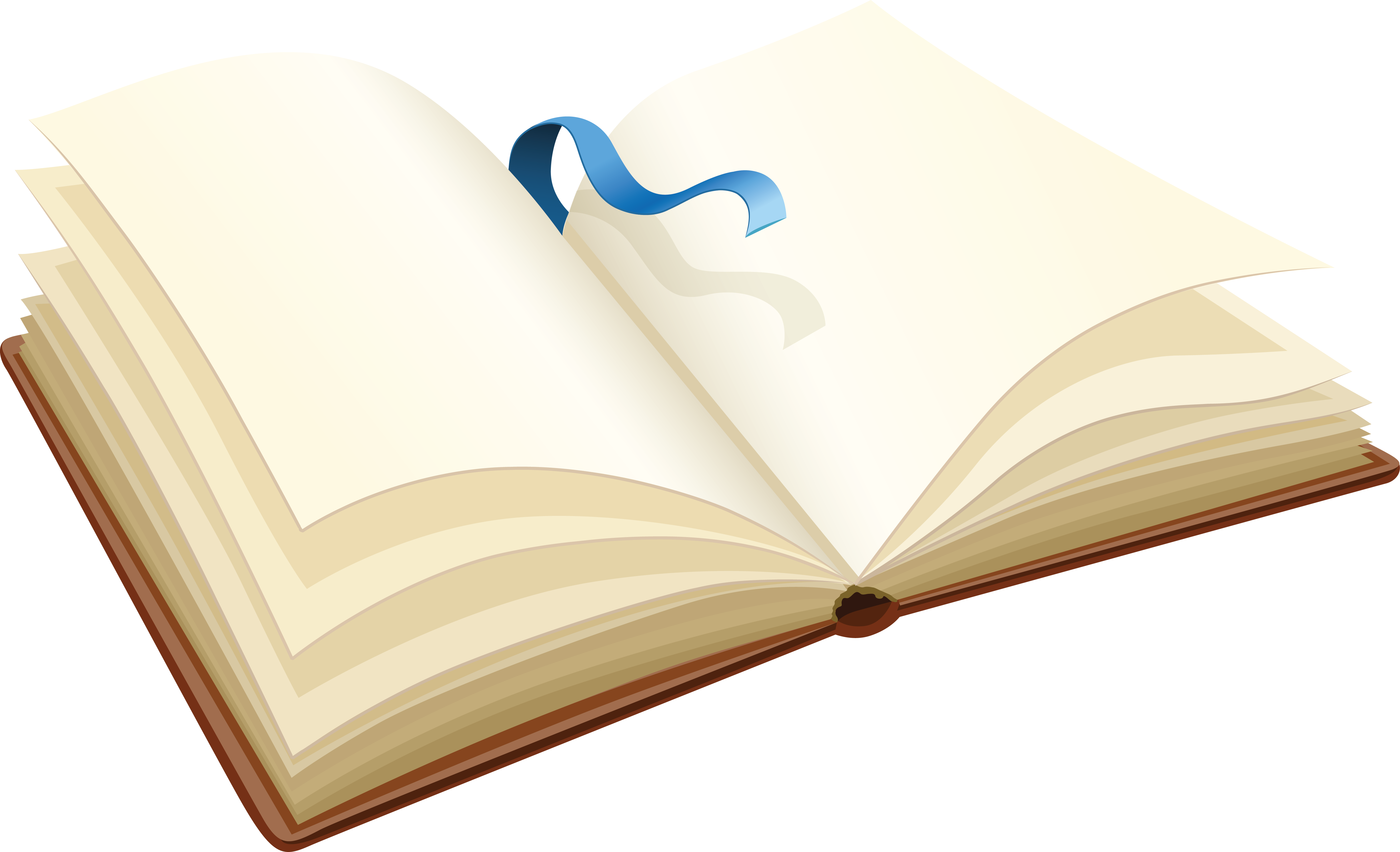 Обучение
Главный ограничивающий фактор – нехватка людских ресурсов, в том числе специалистов, обладающих глубокими знаниями в области МСФООС
Необходимость изучения опыта других стран по организации образовательного процесса для всех участников реформирования системы бухгалтерского учета и отчетности, в том числе лиц, вовлеченных в реализацию реформы, а также преподавателей.

Необходимость подготовки лиц, вовлеченных в процесс реализации реформы.

Необходимость подготовки педагогических кадров, компетентных в вопросах МСФООС.

Разработка образовательных программ для высших, средних специальных учебных заведений по подготовке и переподготовке специалистов в области МСФООС.

Необходимость повышения квалификации большого количества специалистов-бухгалтеров сектора государственного управления, нуждающихся в обучении применению МСФООС.
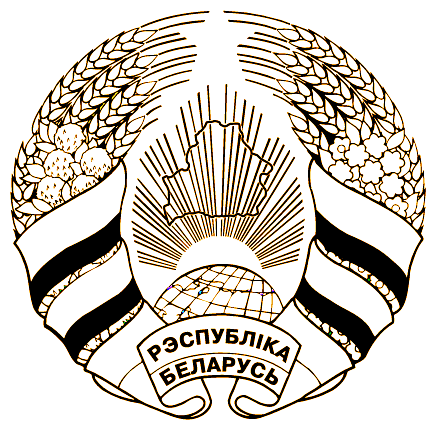 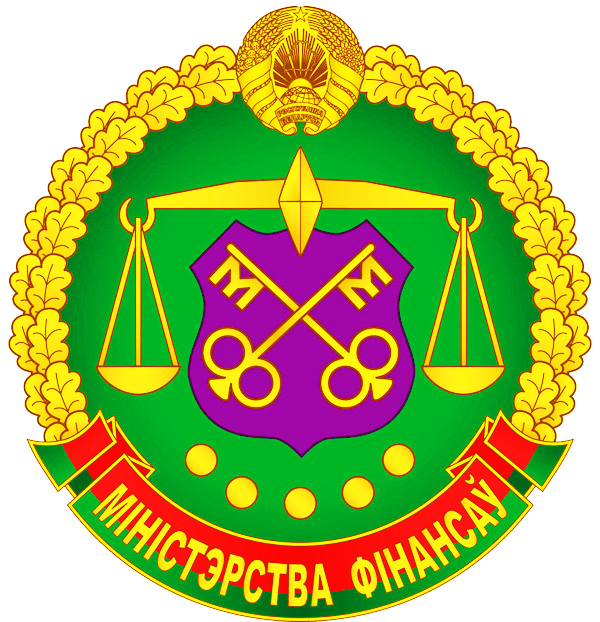 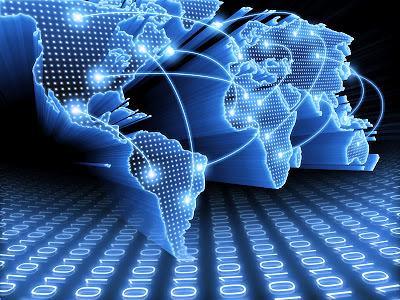 Спасибо за внимание!
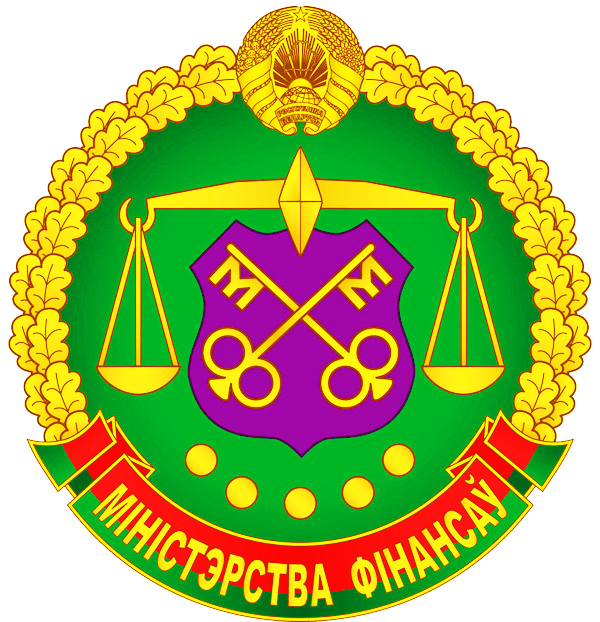 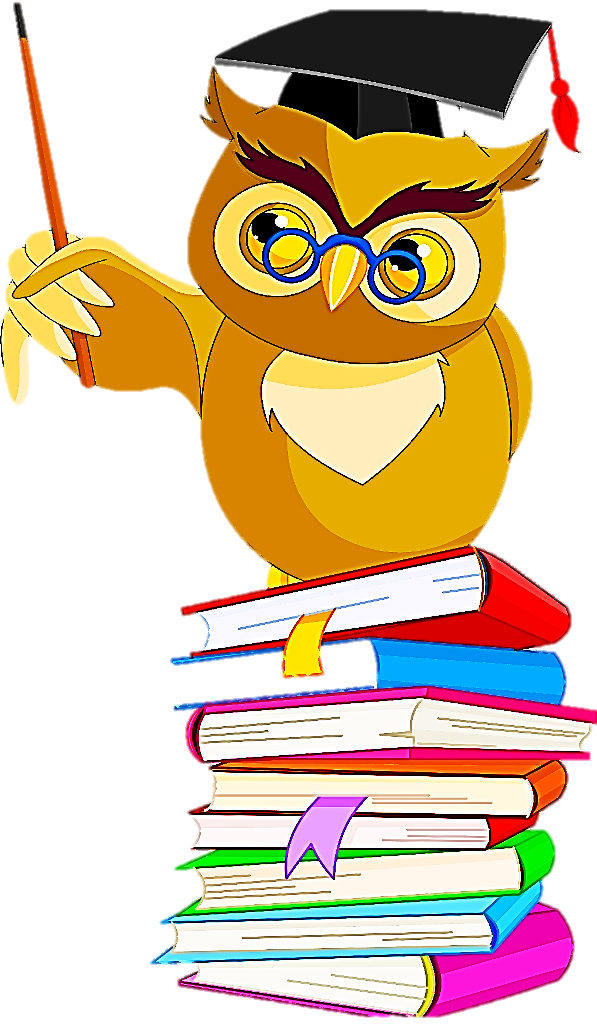